Thursday 28th January 2021
Reading/Phonics
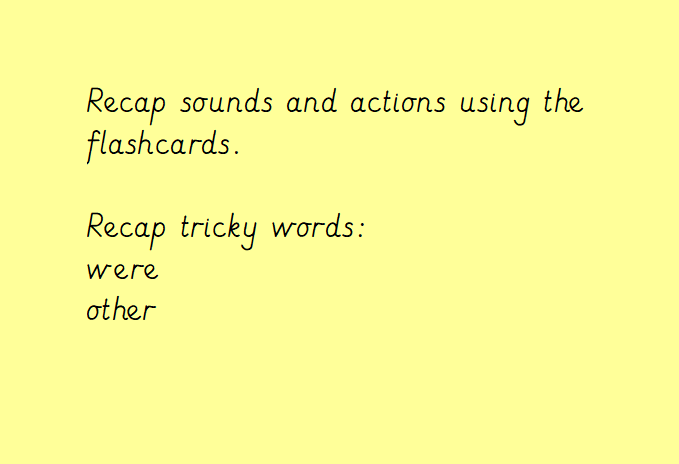 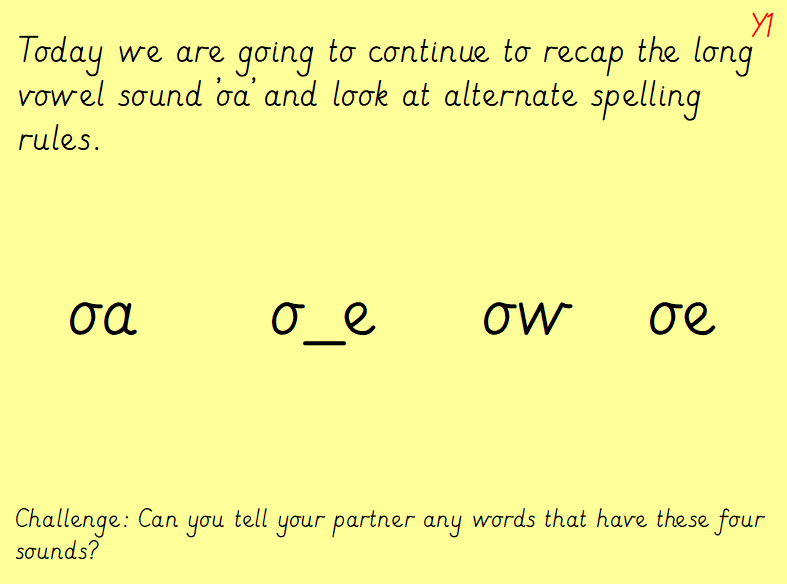 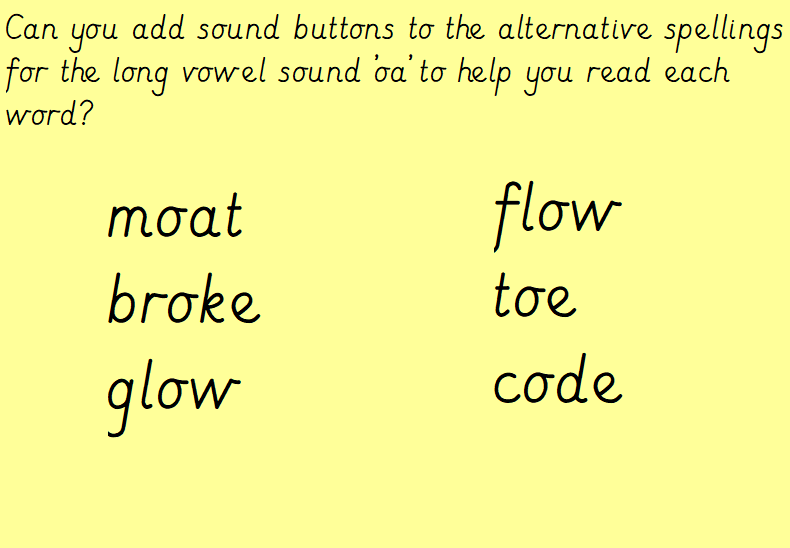 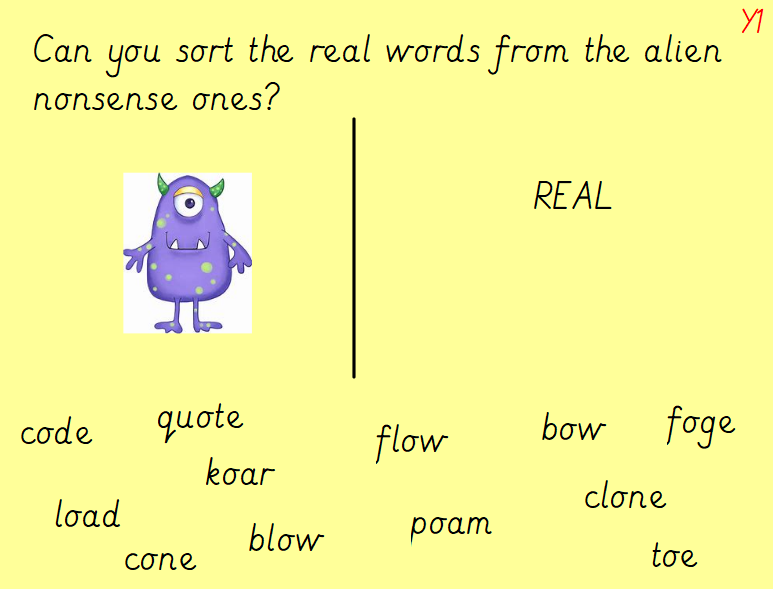 Task: With an adult play the ‘oa’, ‘oe’, ‘o_e’ and ‘ow’ word snap game.
Let’s see who can win the most cards. 


Challenge: Once you have finished…
Can you write 5 sentences using the words with the alternative spelling for ‘oa’?